نشاط
أدوات
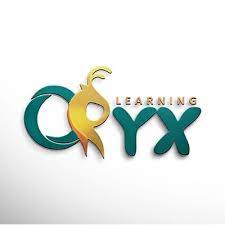 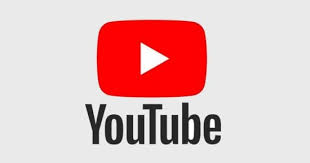 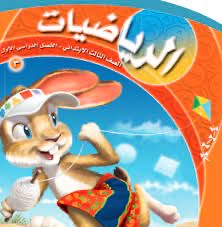 الفصل العاشر
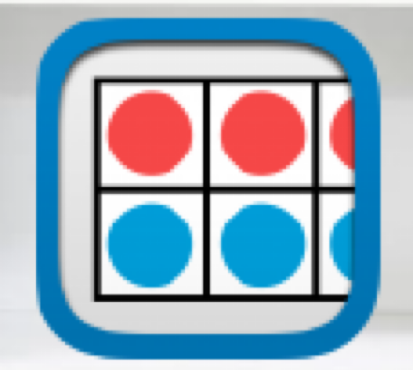 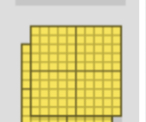 عرض البيانات وتفسيرها
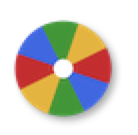 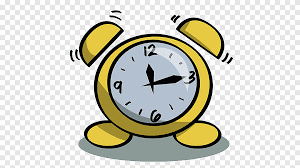 (١٠-١) التمثيل بالرموز
نشاط
أدوات
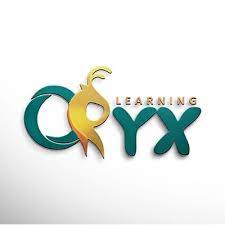 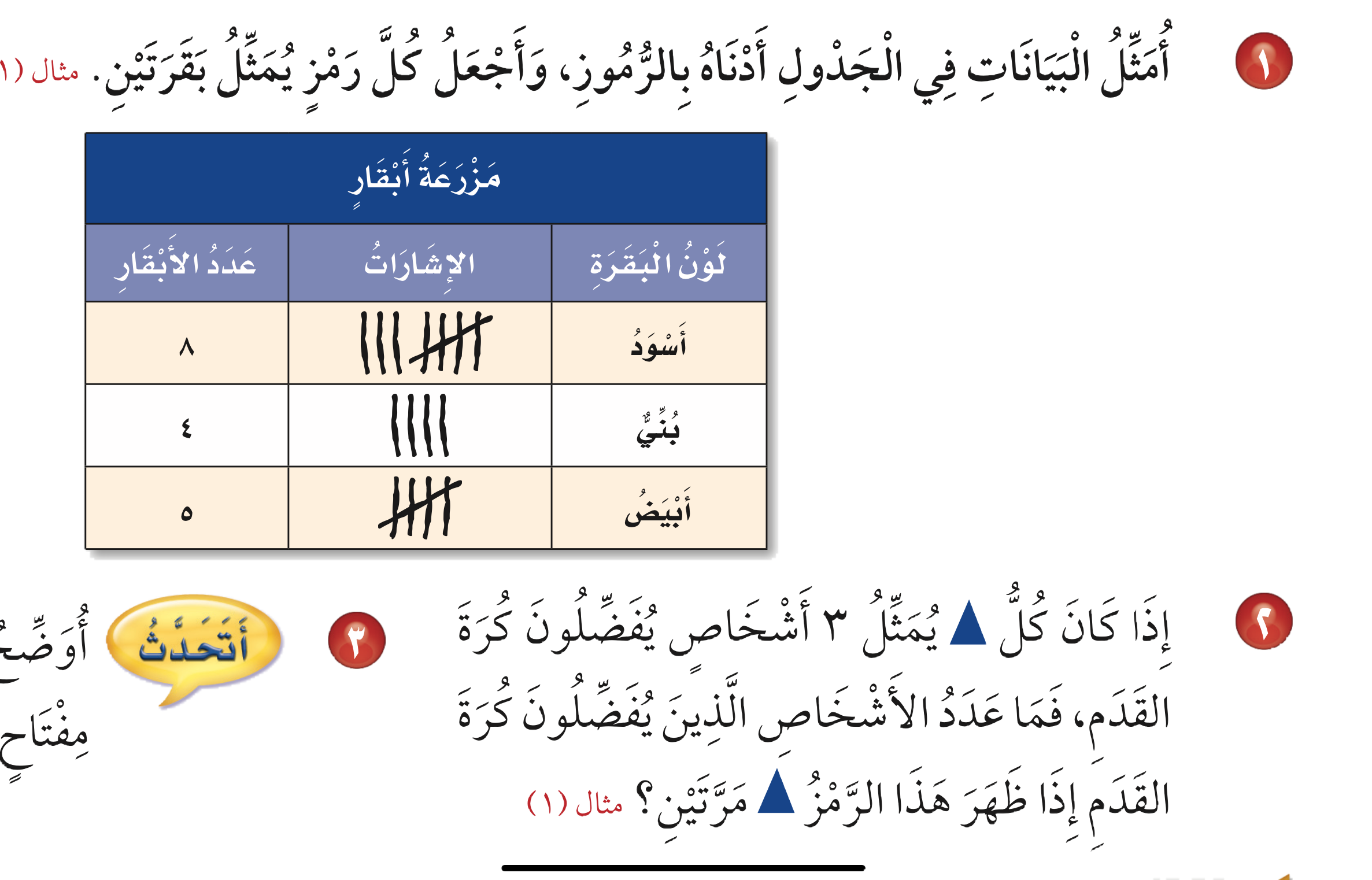 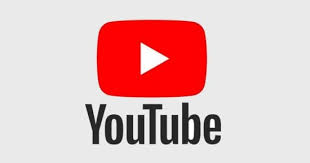 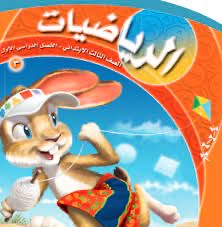 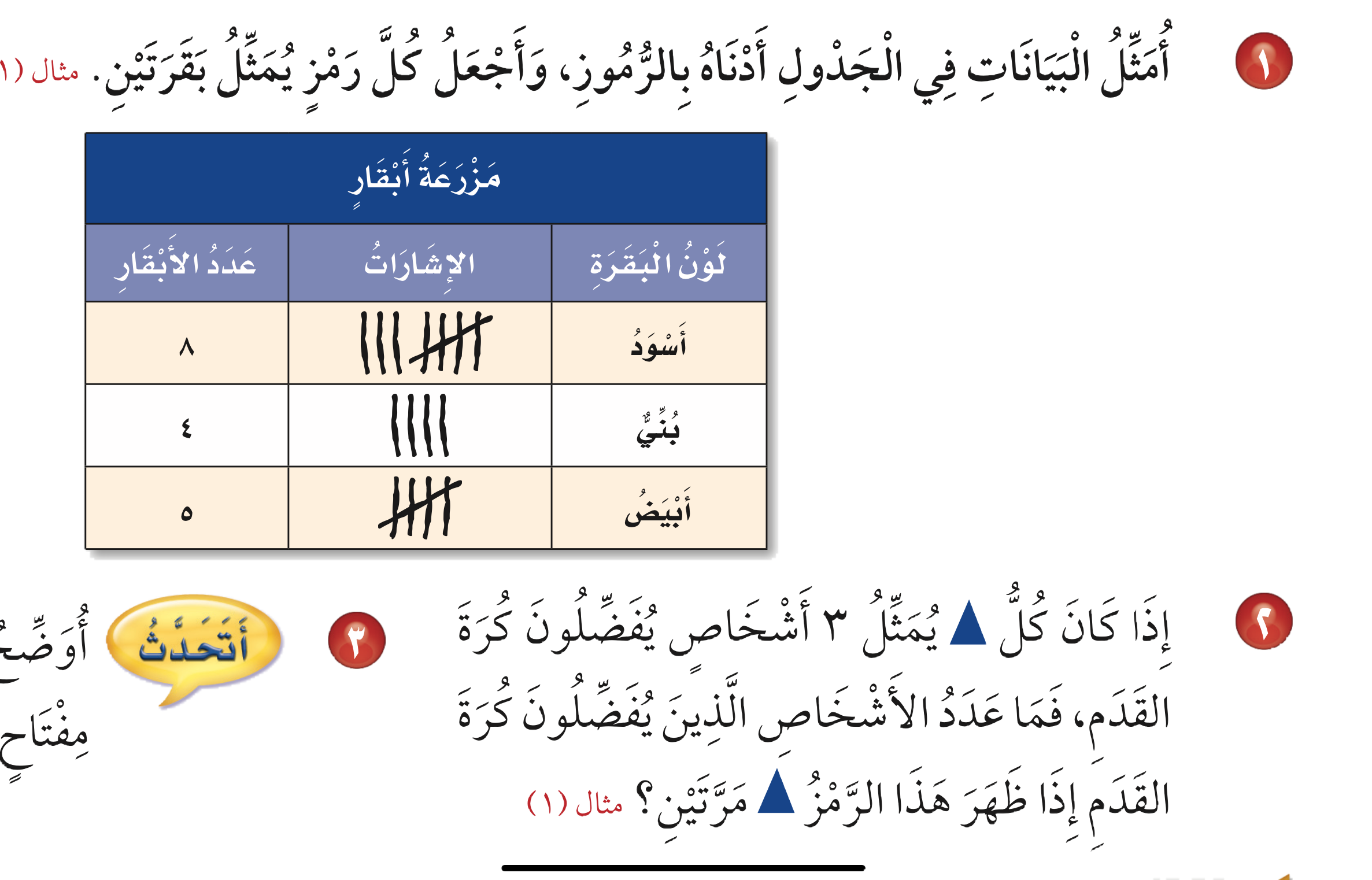 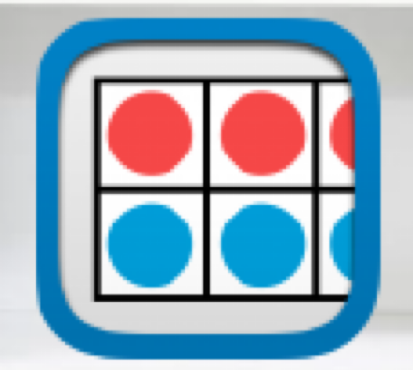 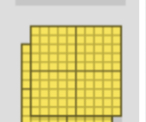 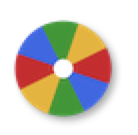 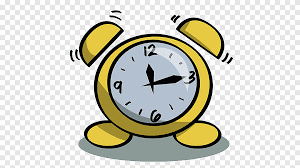 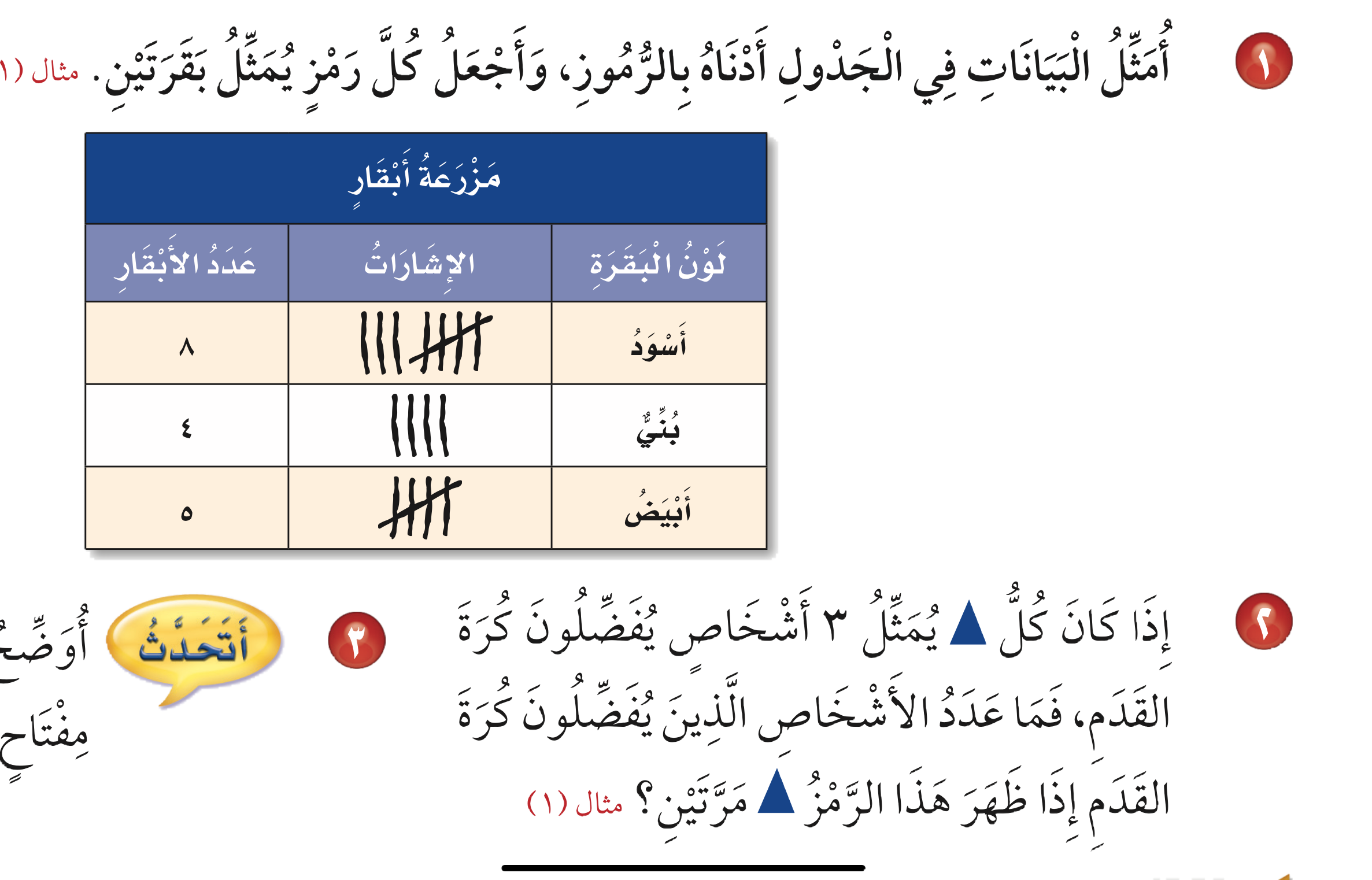 ٦   أشخاص
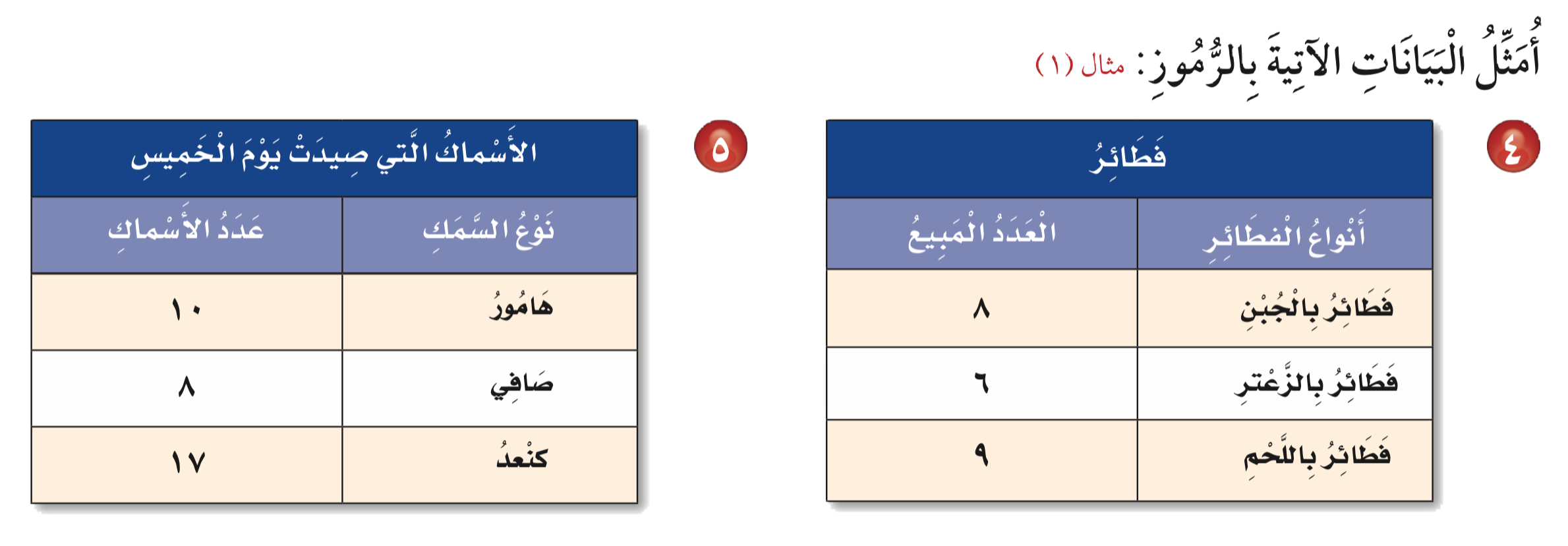 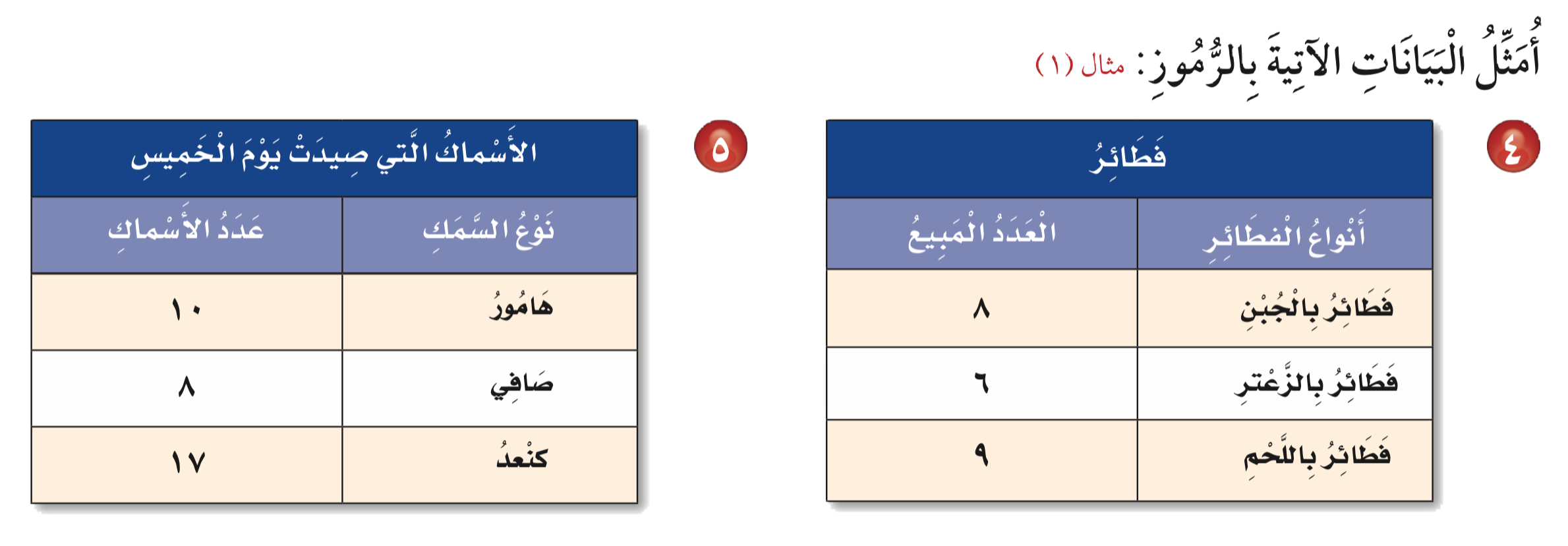 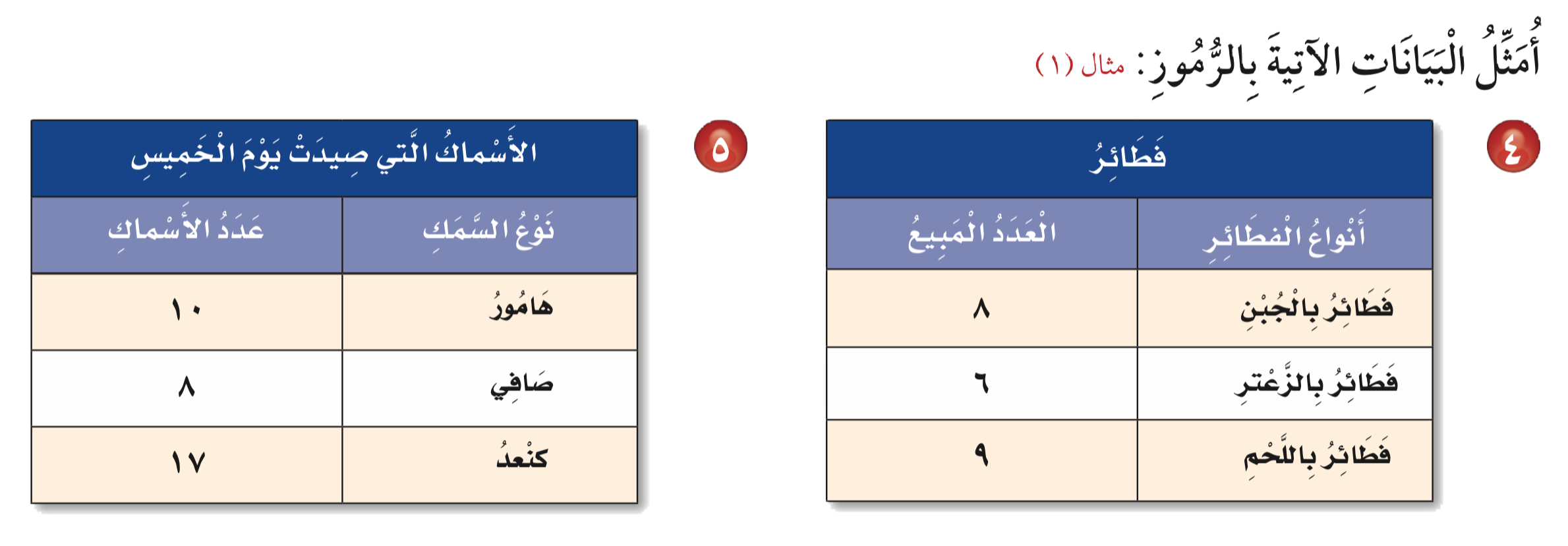 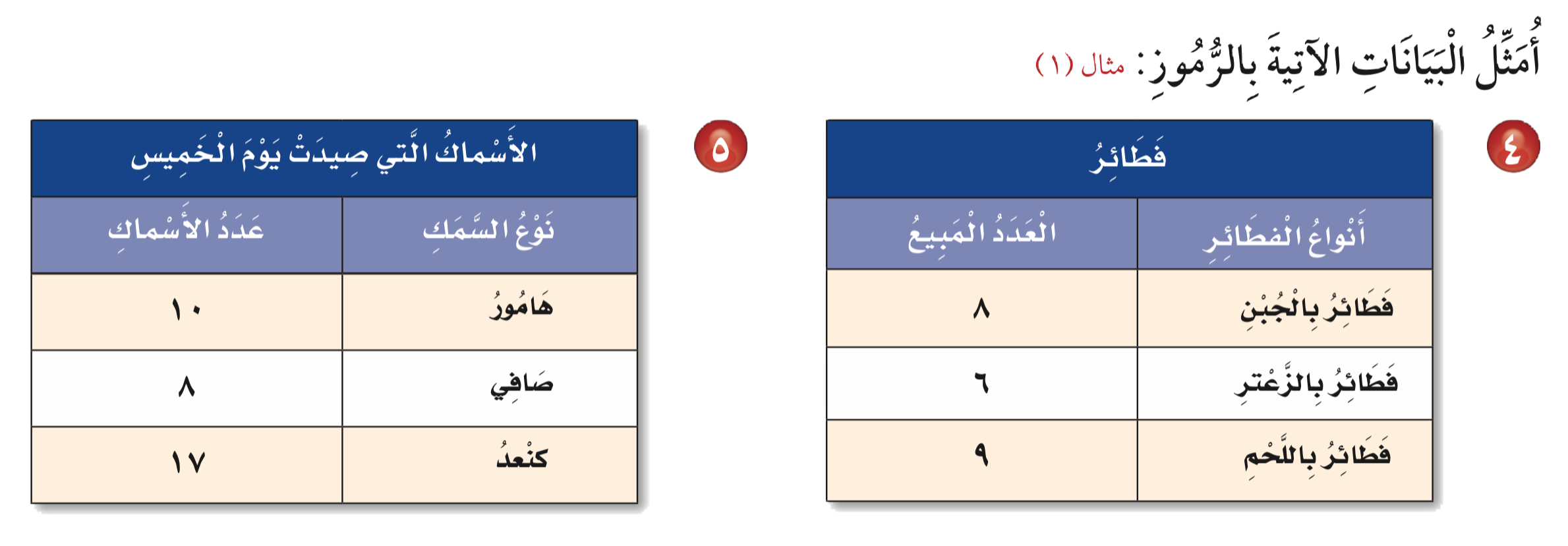 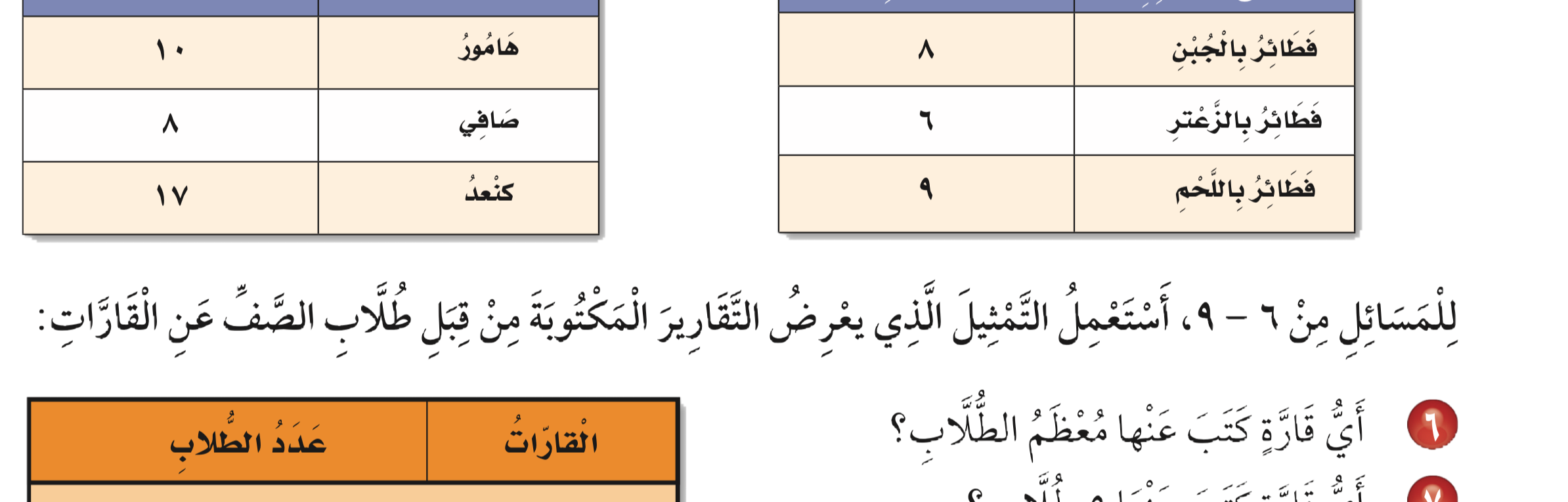 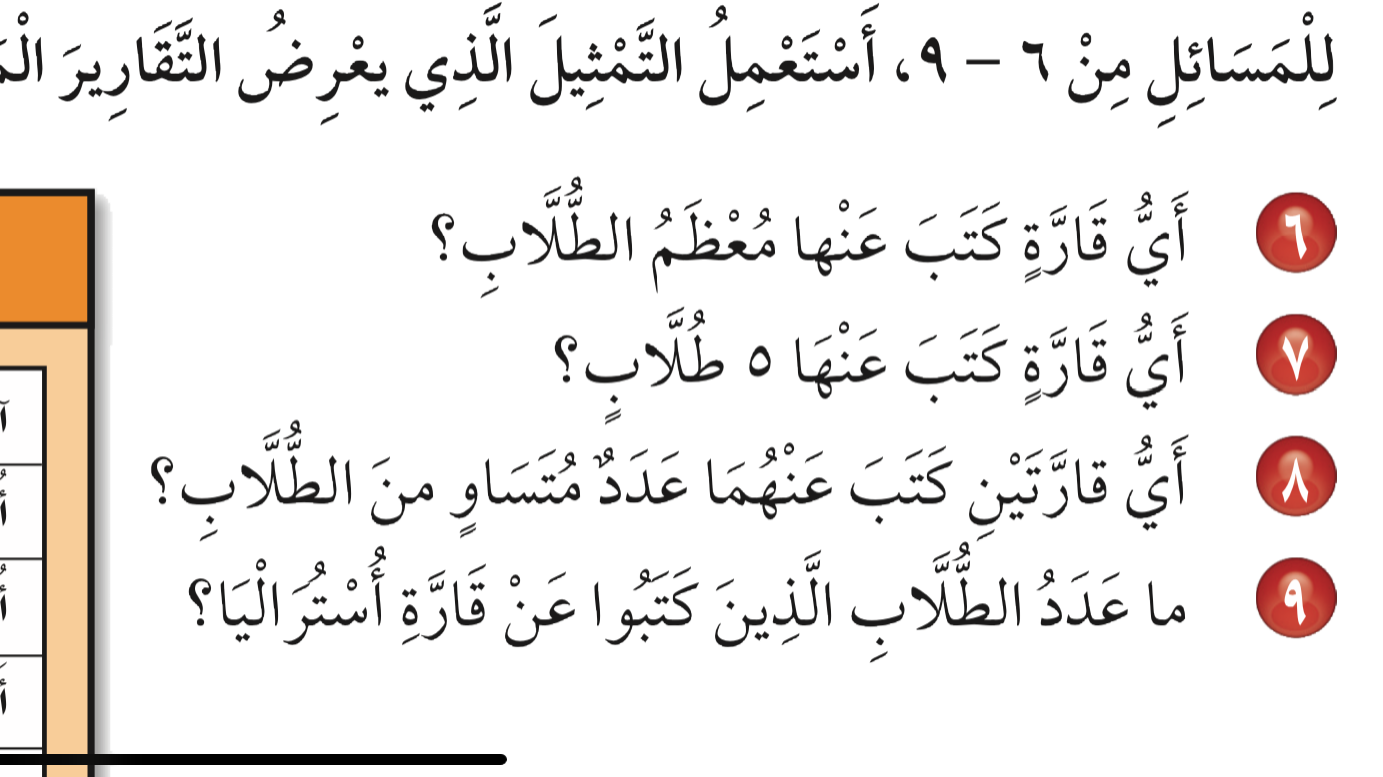 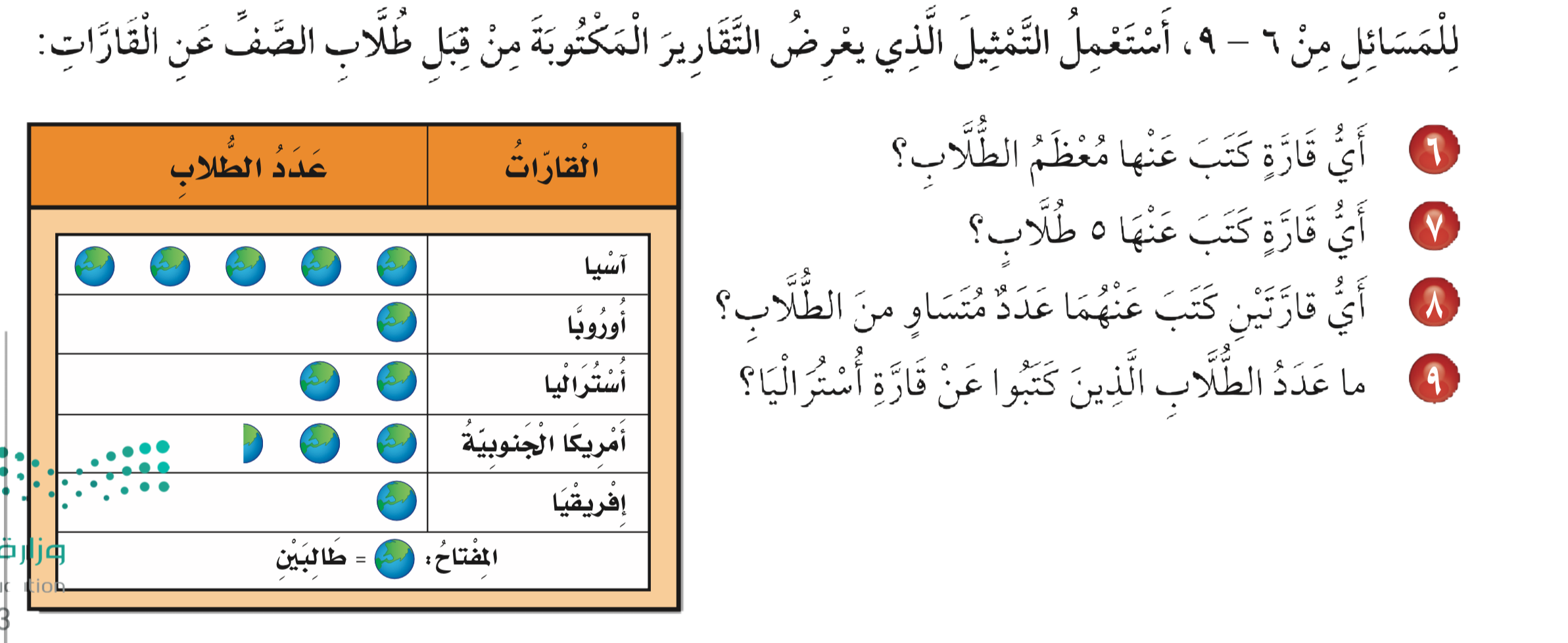 آسيا
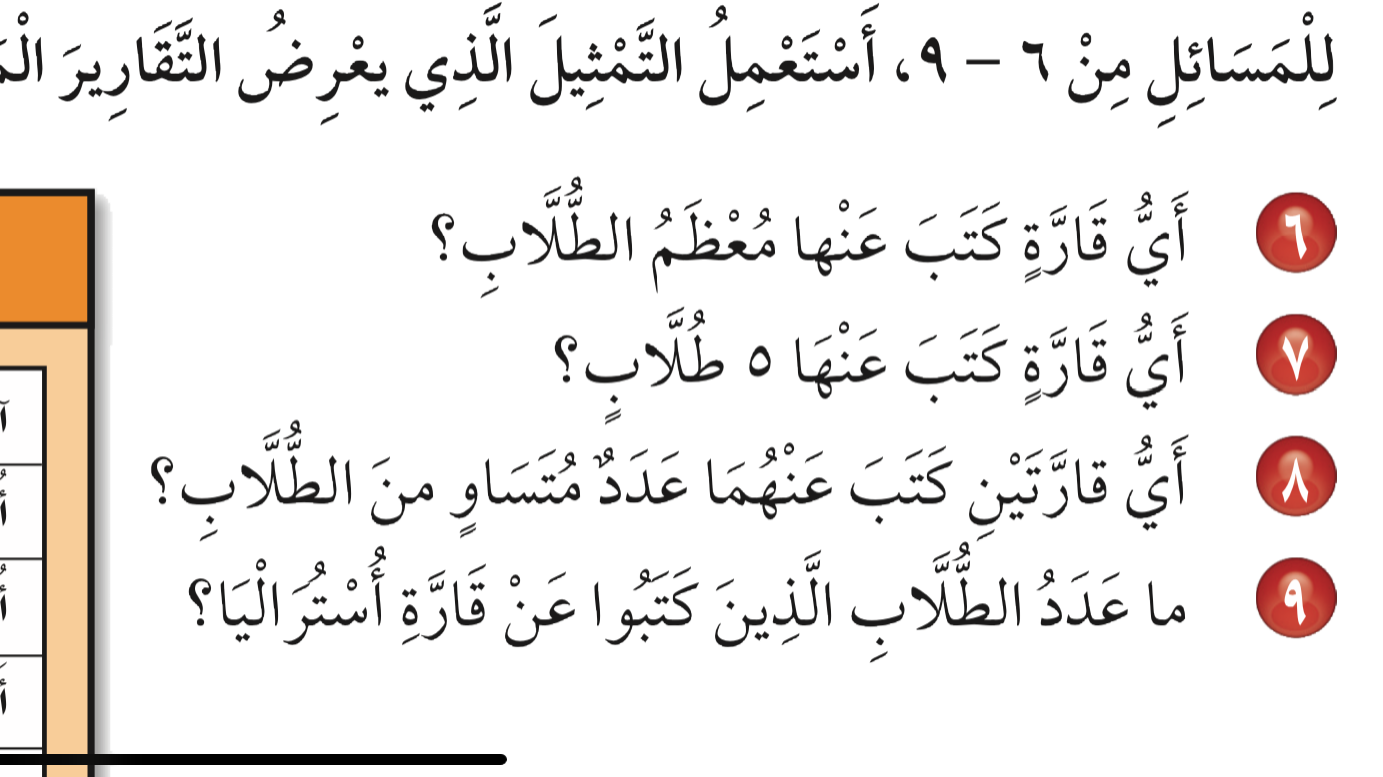 أمريكا الجنوبية
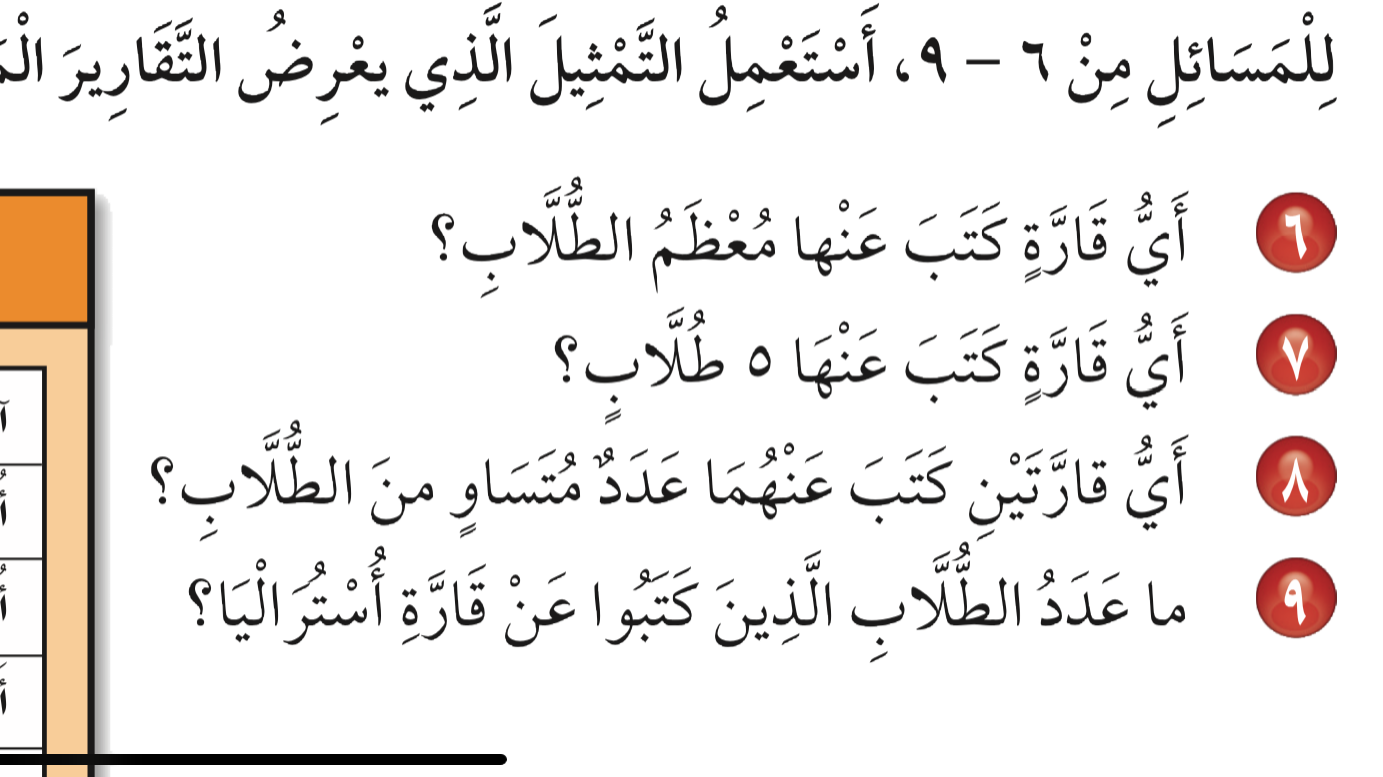 أوروبا و إفريقيا
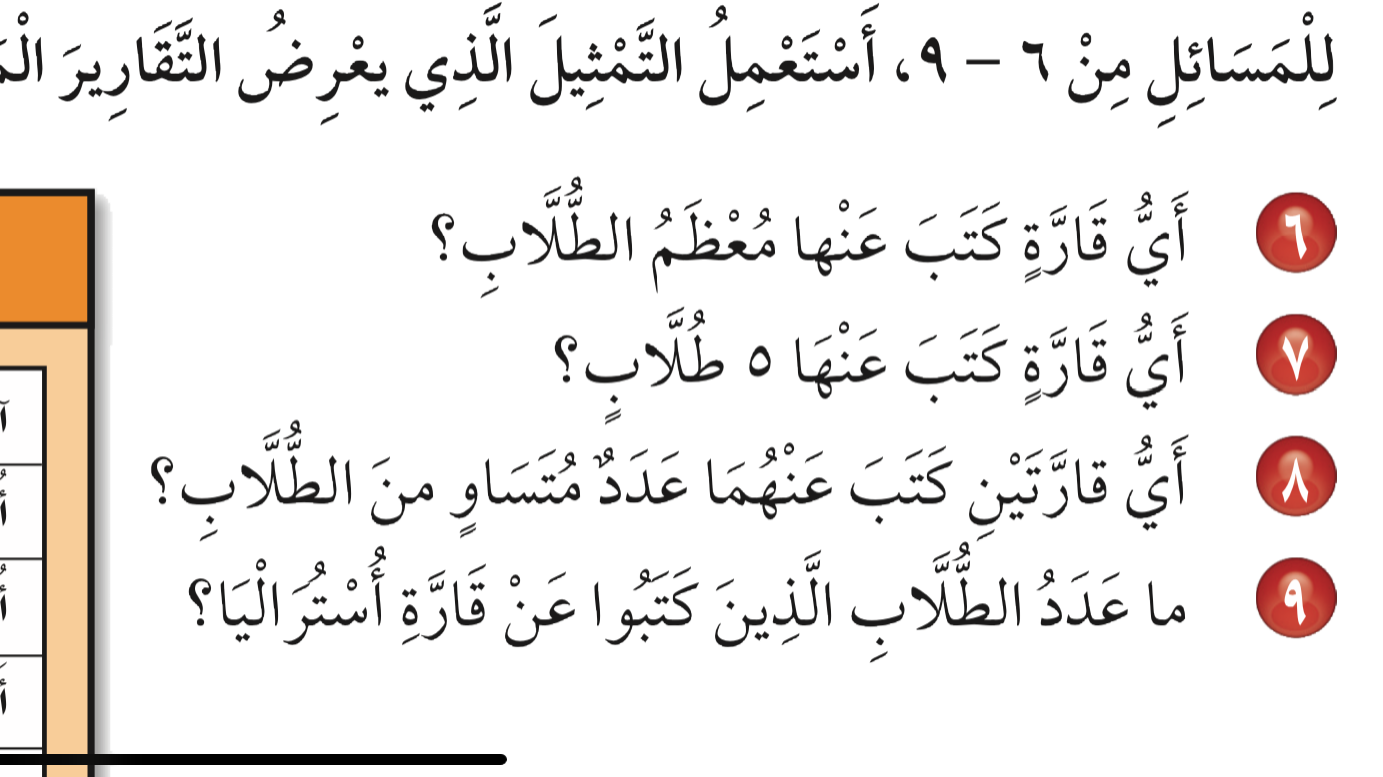 ٤ طلاب
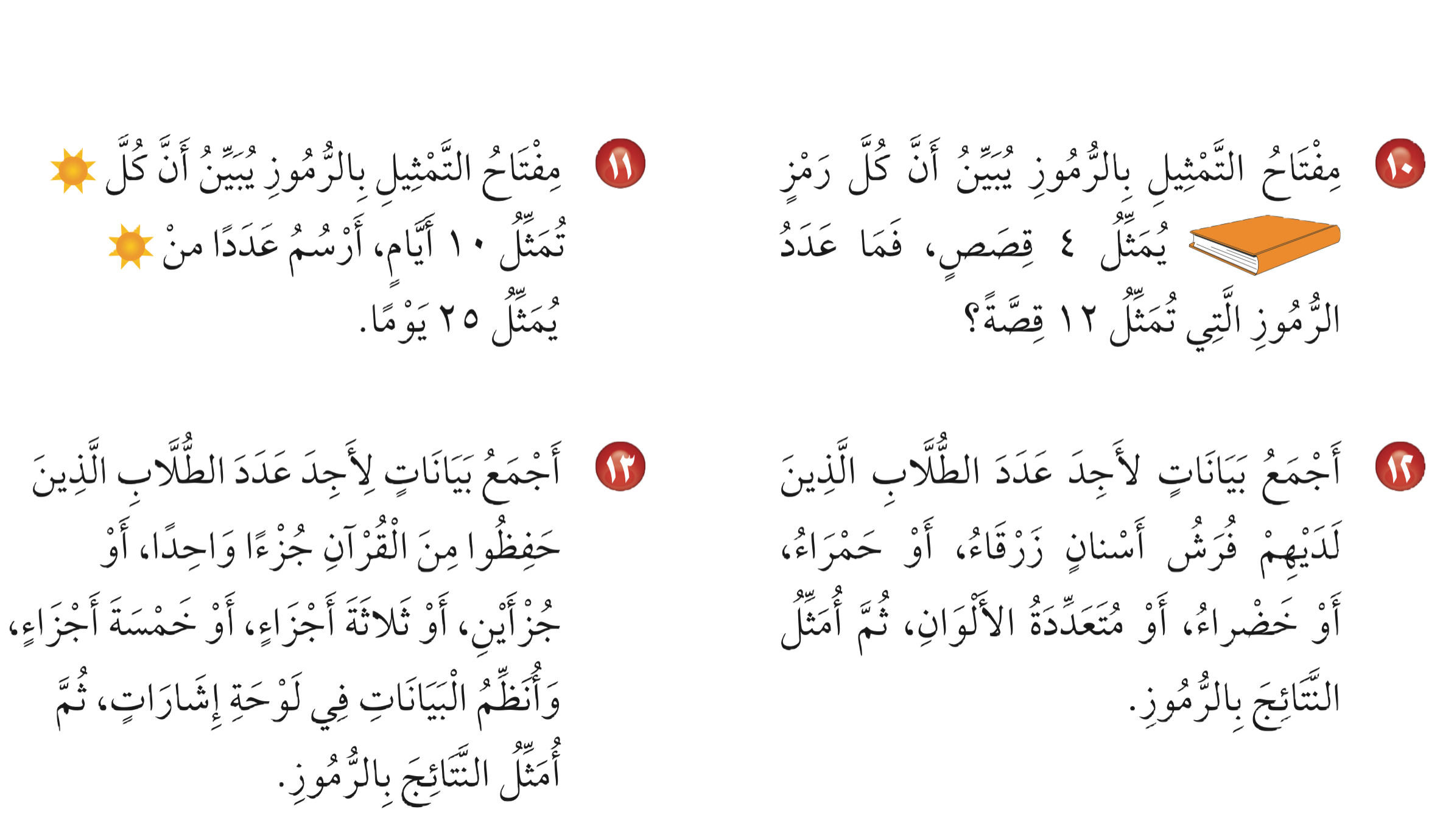 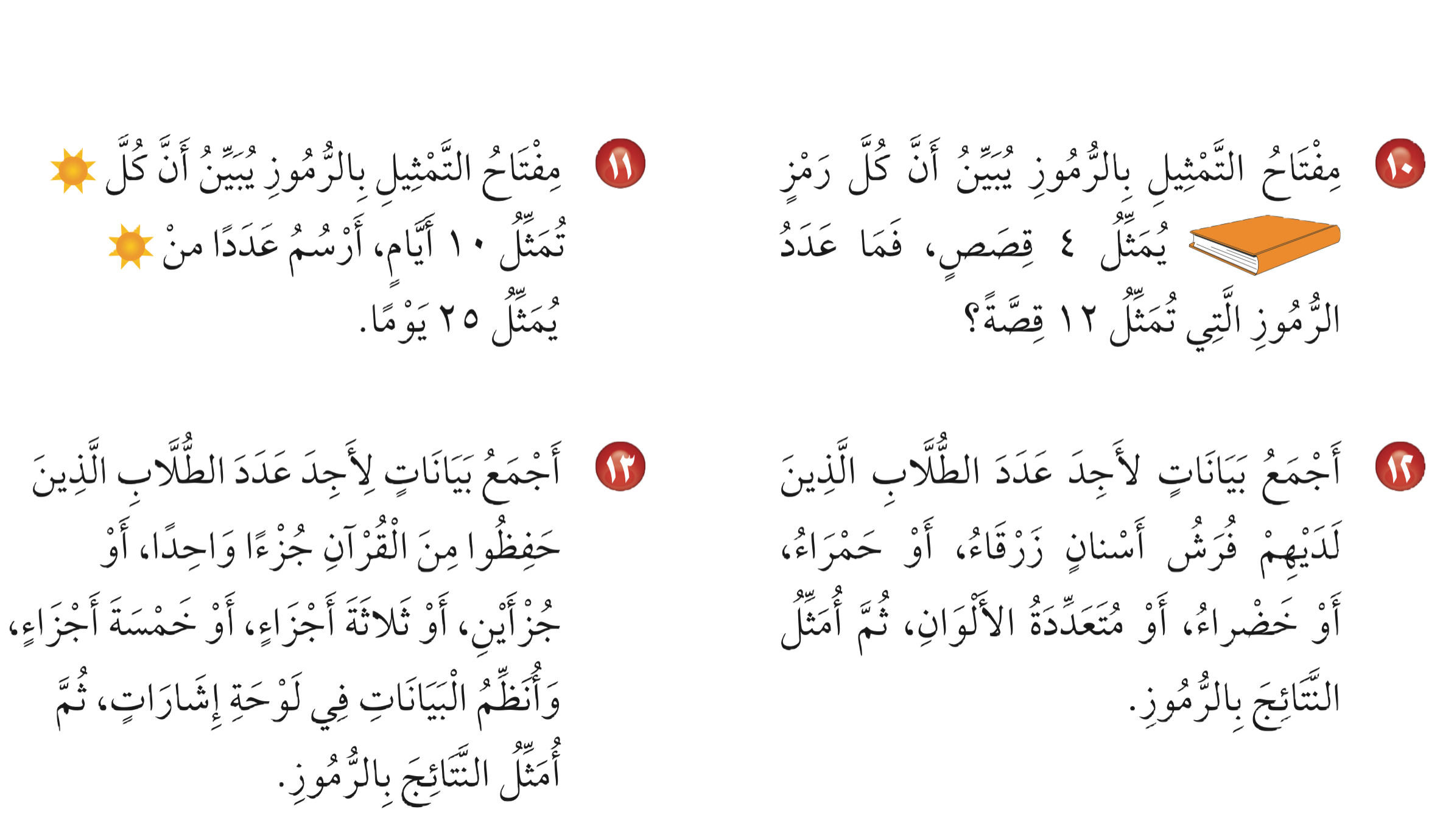 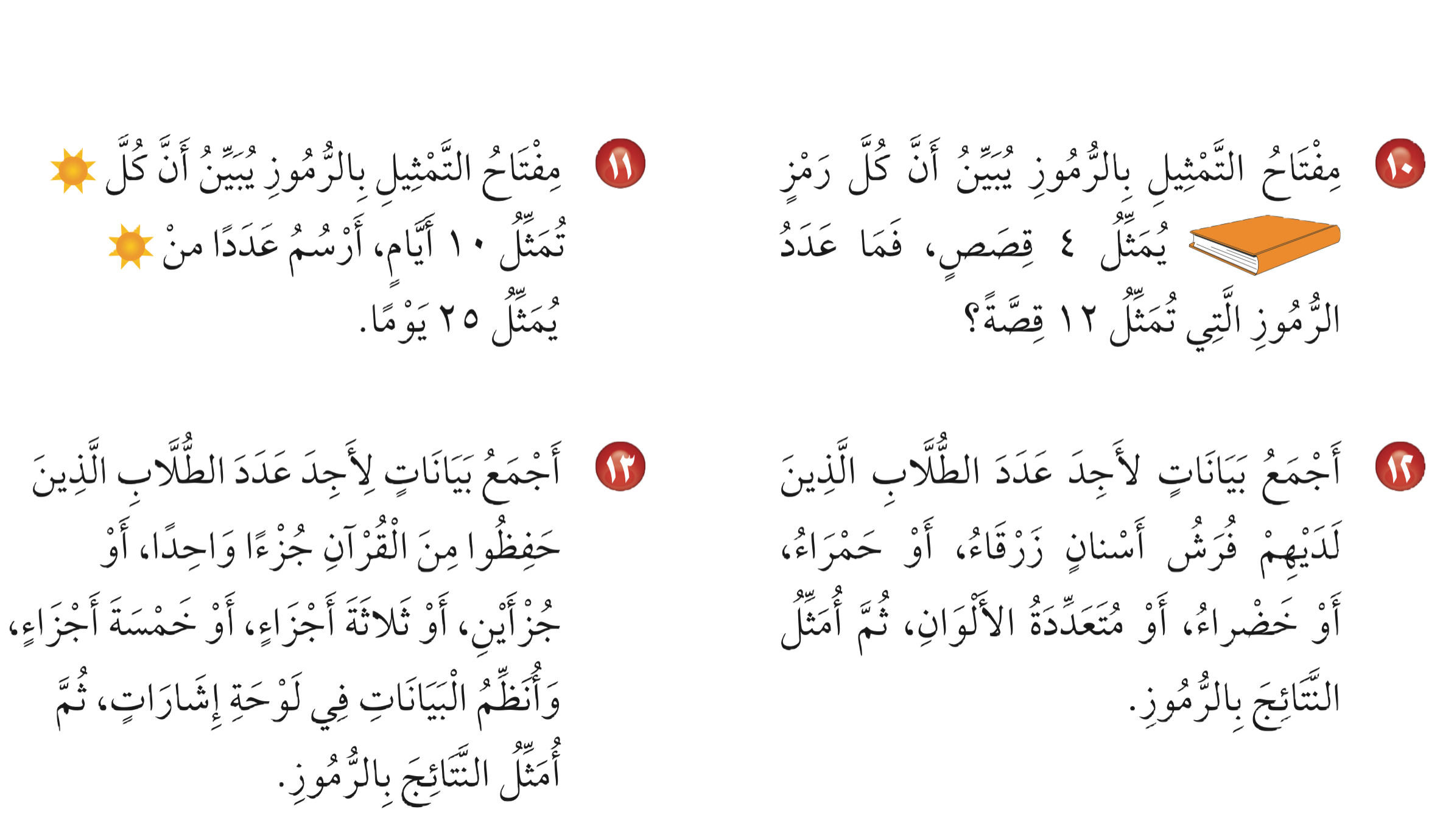 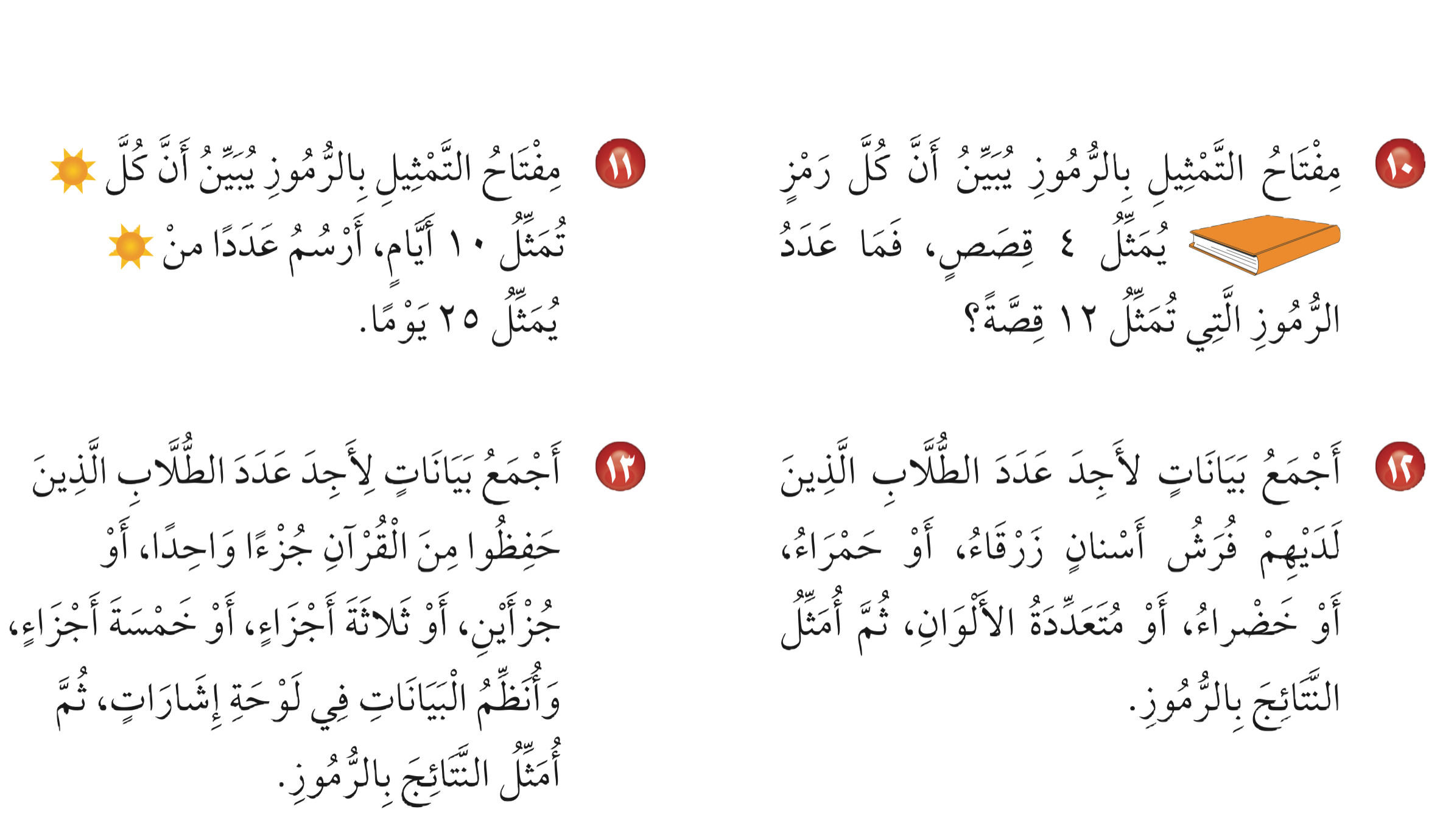 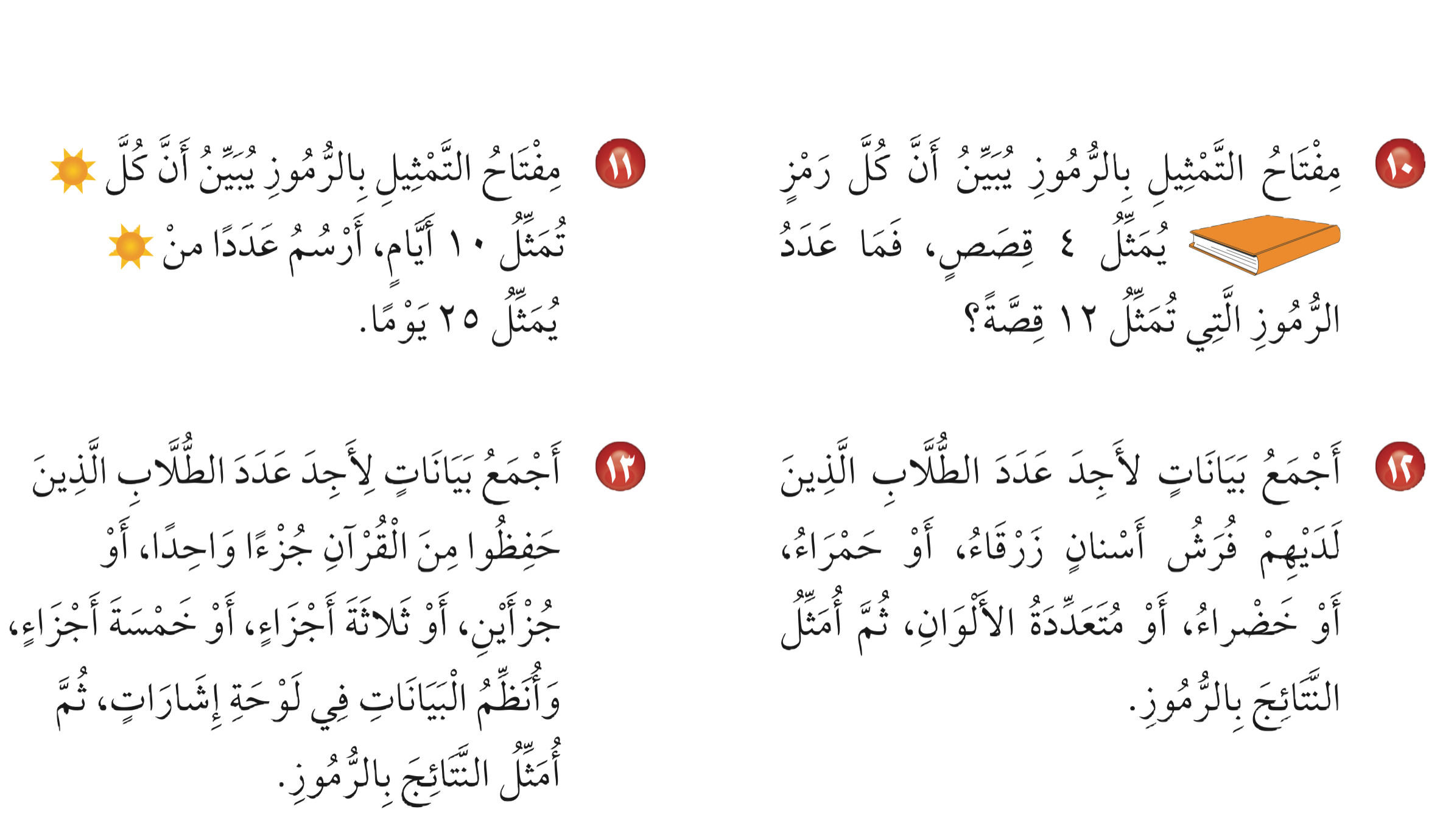 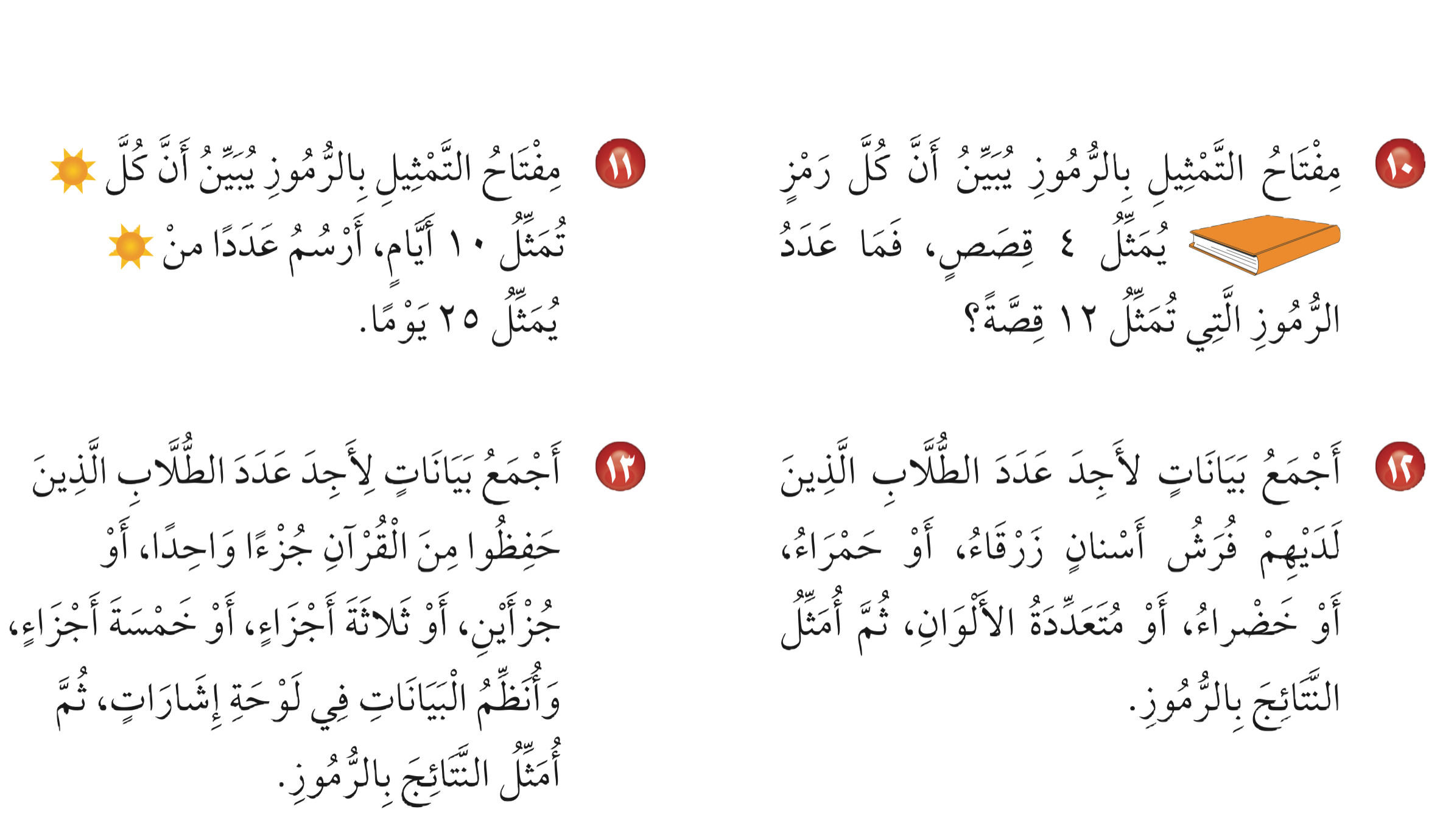 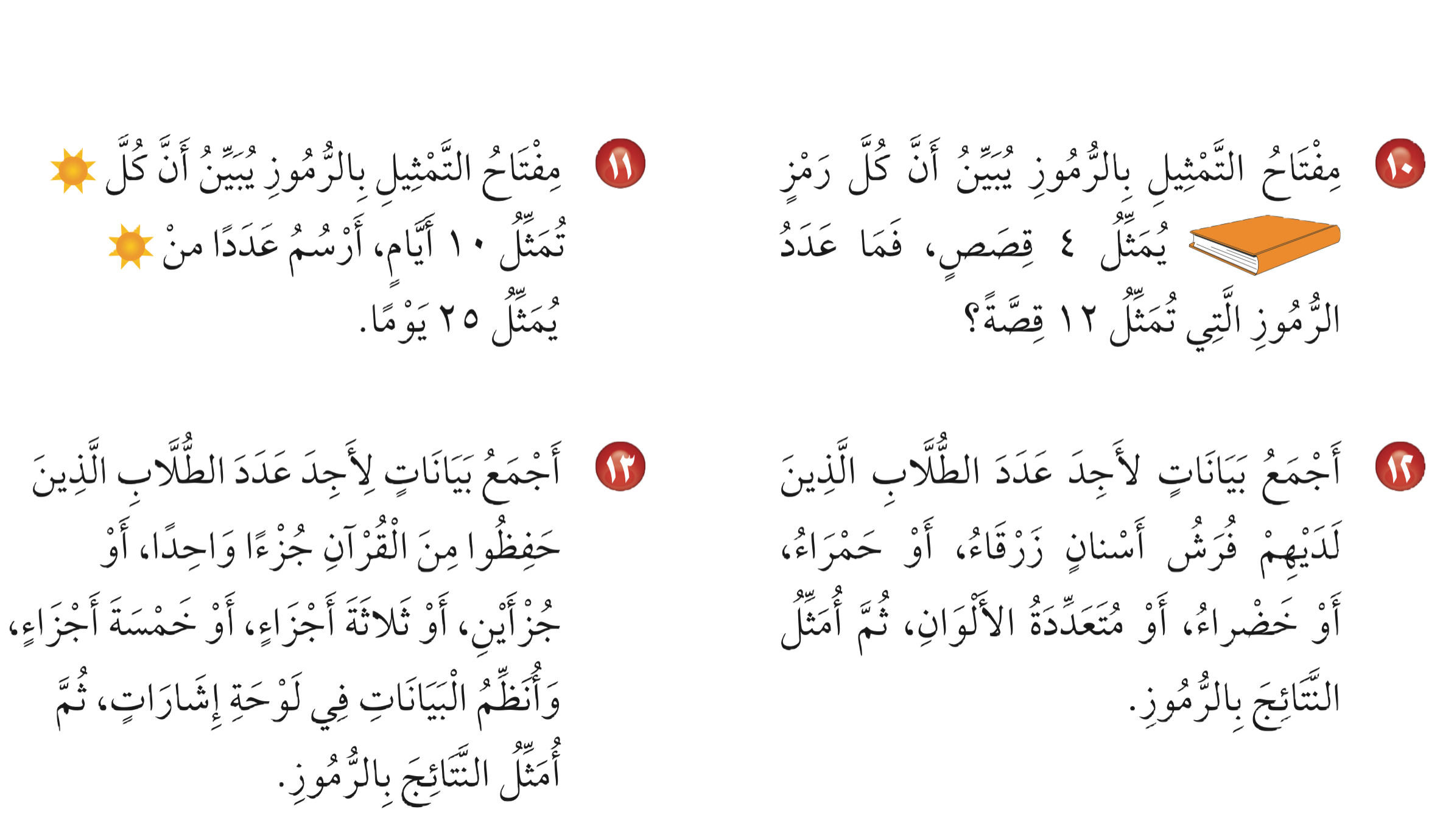 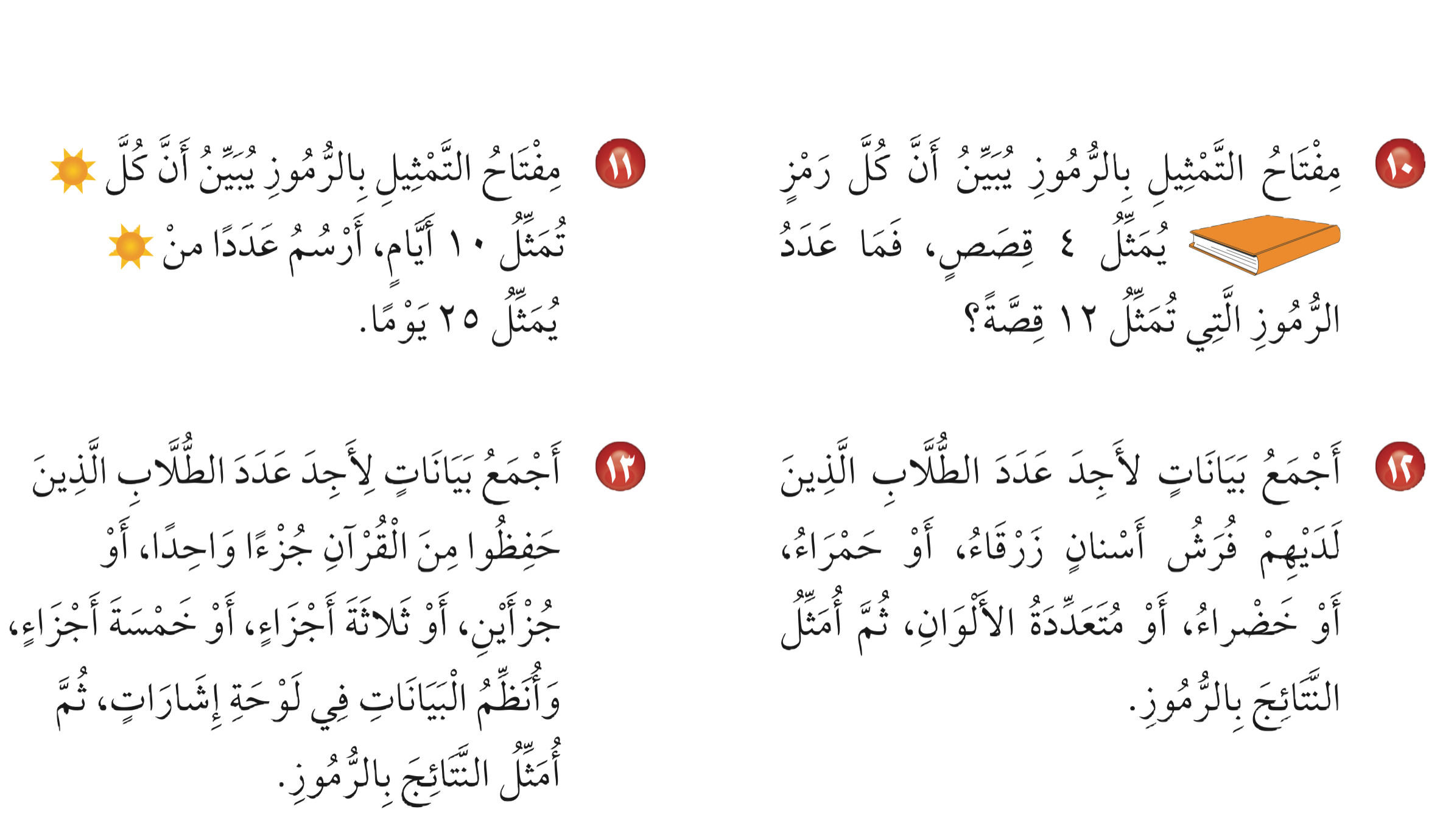 ٤+٤+٤=١٢
٣كتب
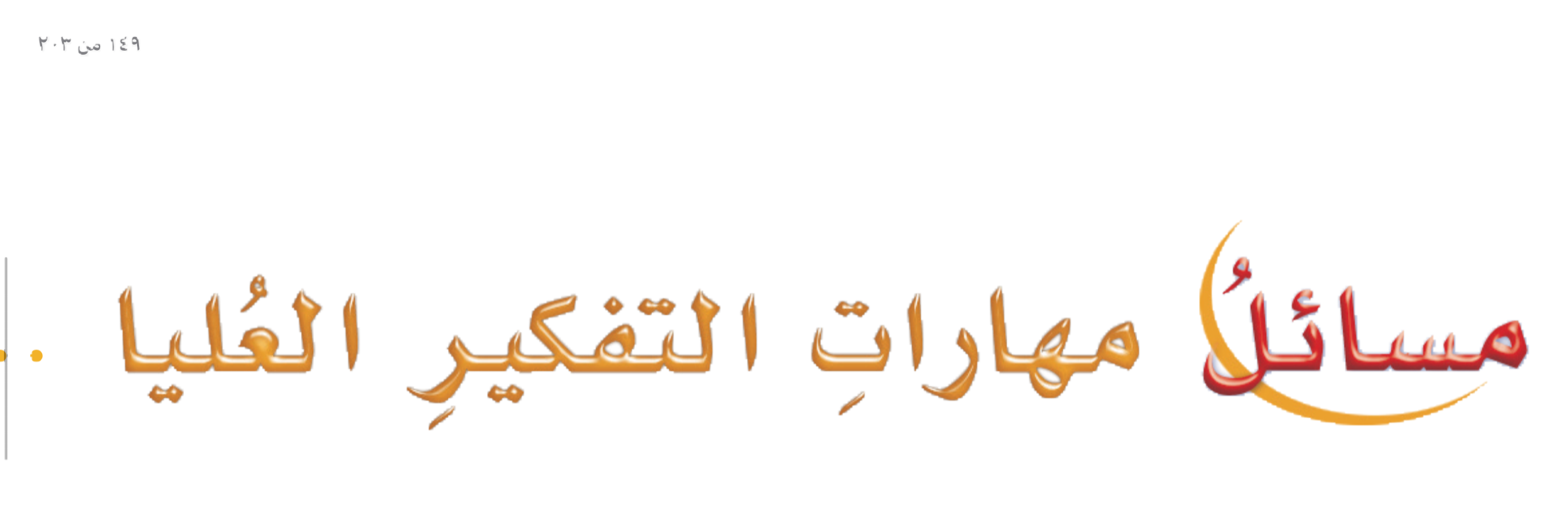 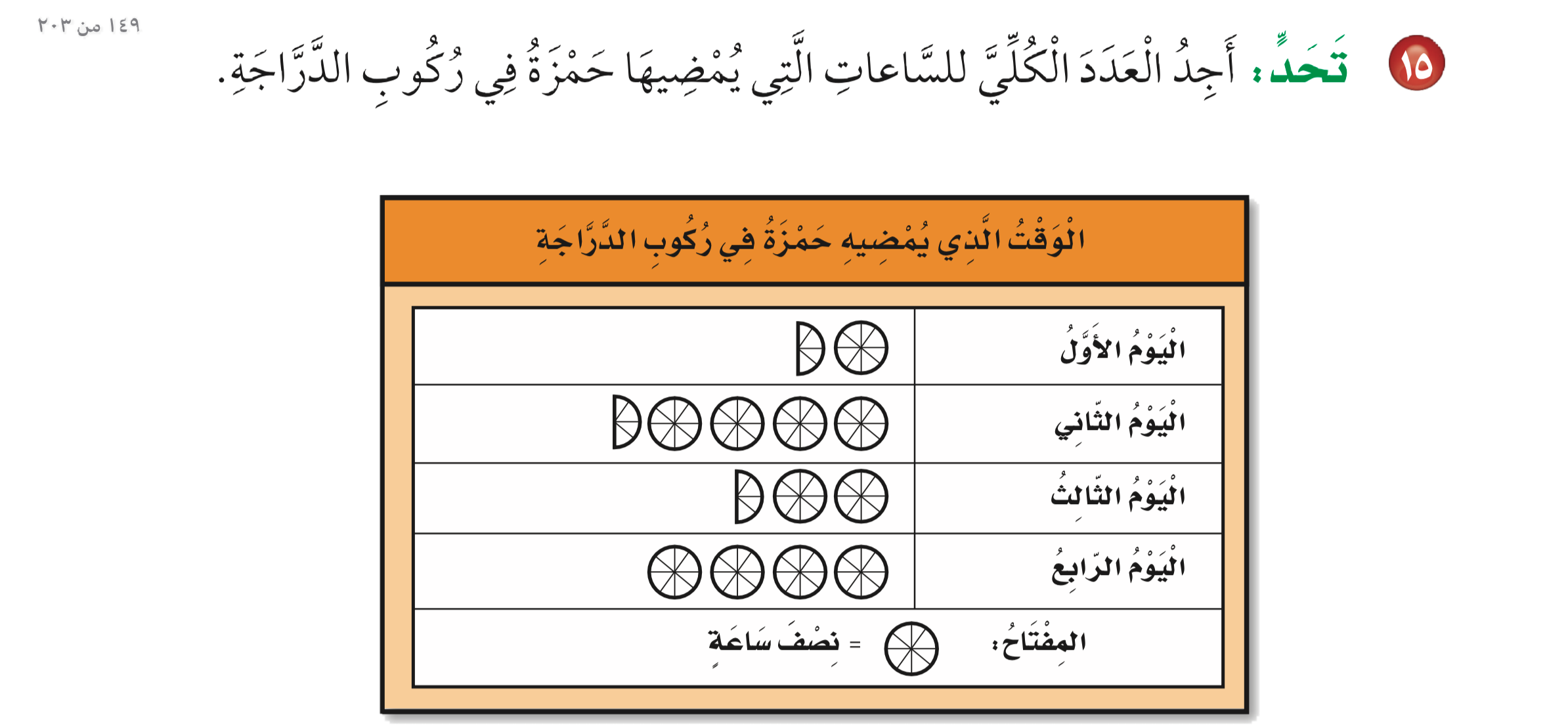 ٦ ساعات وربع  ساعة